Systems Analysis and Design
Alan Dennis, Barbara Haley Wixom, and Roberta RothJohn Wiley & Sons, Inc.

Slides by Candace S. Garrod
                     Red Rocks Community College
Program Design
Chapter 10
Key Definitions
Program design - creating instructions for the programmers 
The top-down, modular approach - begin with the “big picture” and gradually add detail
Program design document – all structure charts and specifications needed by programmers to implement the system
PowerPoint Presentation for Dennis, Wixom, & Roth Systems Analysis and Design, 4th EditionCopyright 2009 © John Wiley & Sons, Inc.  All rights reserved.
MOVING FROM LOGICAL TO PHYSICAL PROCESS MODELS
Analysis phase – focus on logical processes and data flows
Design phase – create physical process models showing “how” the final system will work
Physical process models convey the “system view” of the new system
PowerPoint Presentation for Dennis, Wixom, & Roth Systems Analysis and Design, 4th EditionCopyright 2009 © John Wiley & Sons, Inc.  All rights reserved.
The Physical Data Flow Diagram
The physical DFD contains the same components as the logical DFD, and the same rules apply
There are five steps to perform to make the transition to the physical DFD
PowerPoint Presentation for Dennis, Wixom, & Roth Systems Analysis and Design, 4th EditionCopyright 2009 © John Wiley & Sons, Inc.  All rights reserved.
Steps to Create the Physical Data Flow Diagram
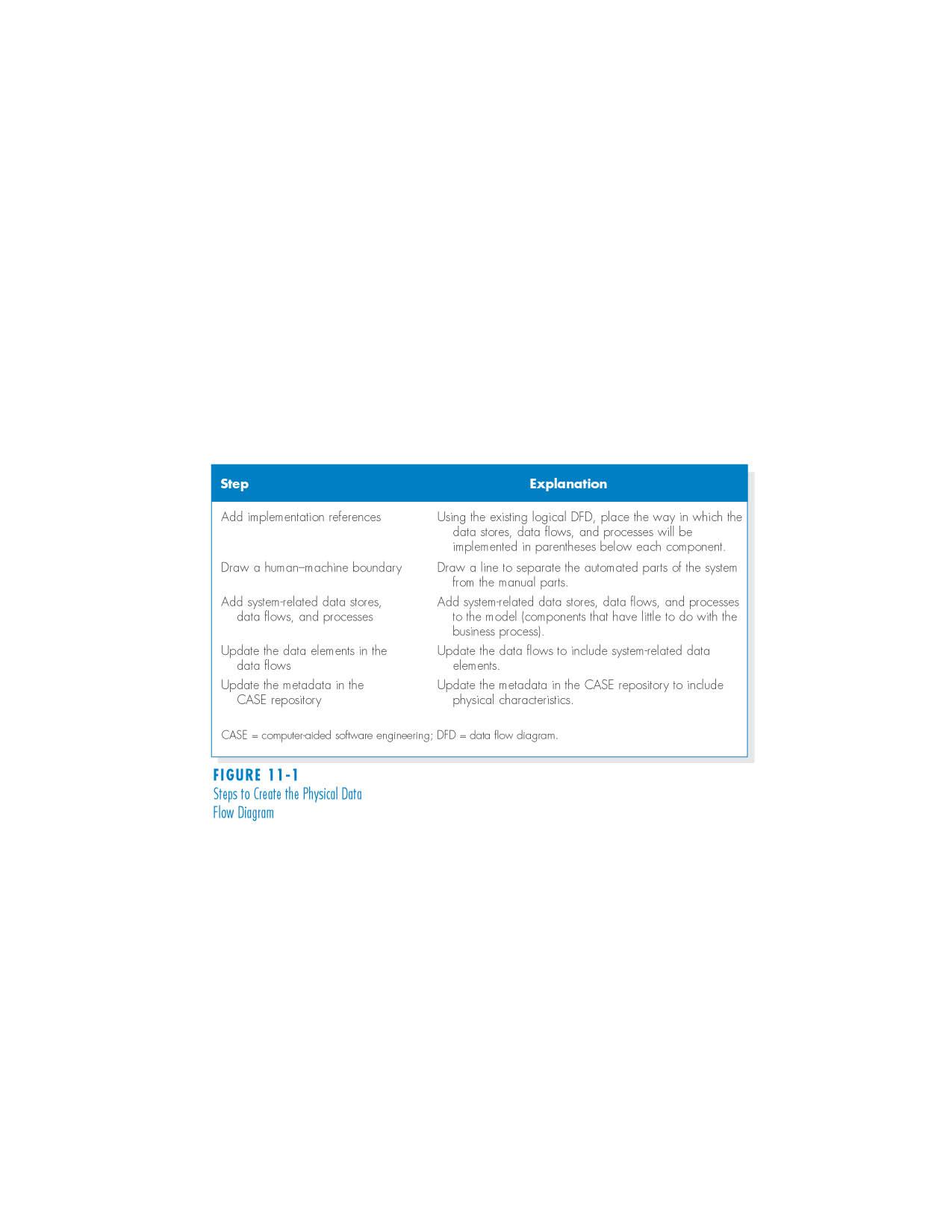 PowerPoint Presentation for Dennis, Wixom, & Roth Systems Analysis and Design, 4th EditionCopyright 2009 © John Wiley & Sons, Inc.  All rights reserved.
The Physical Data Flow Diagram (The How)
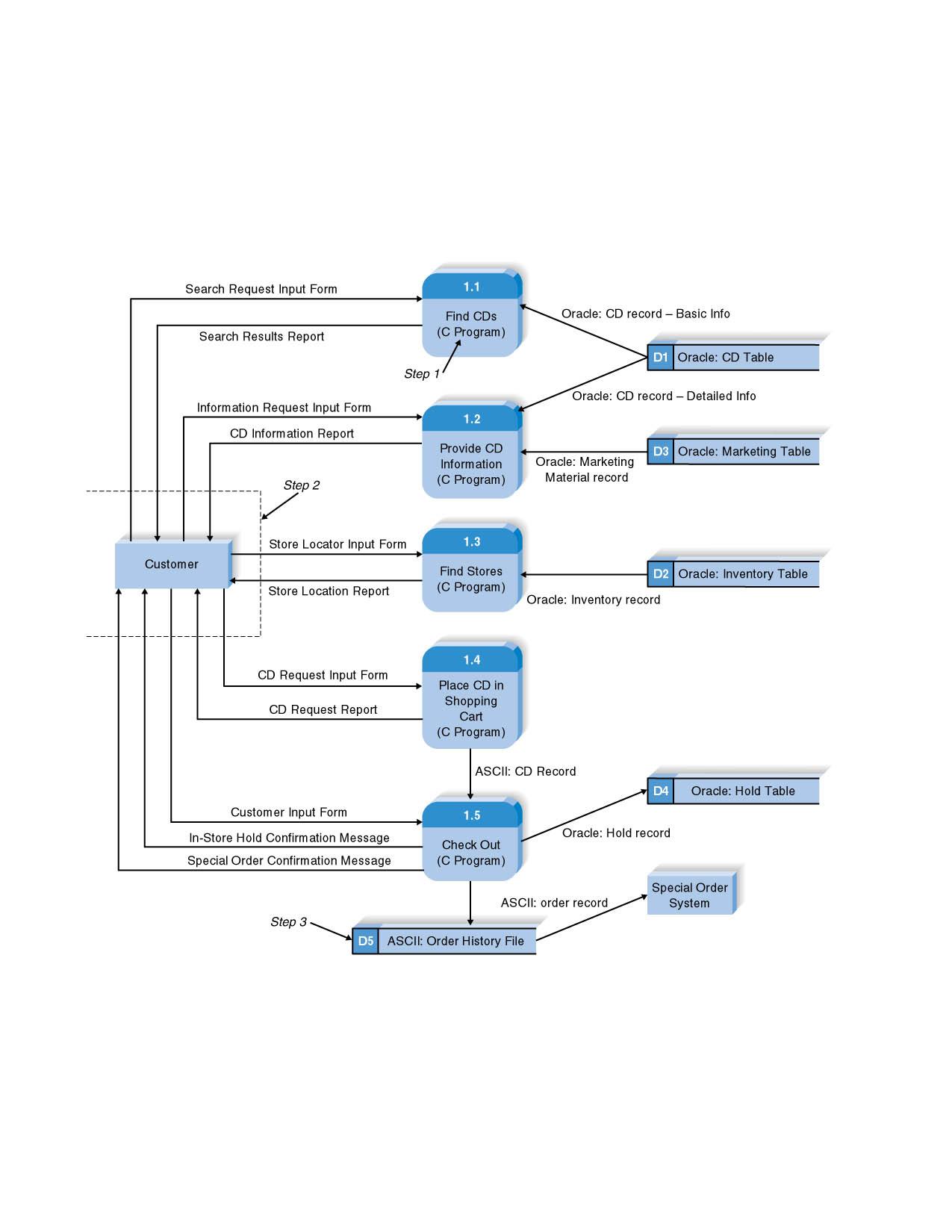 PowerPoint Presentation for Dennis, Wixom, & Roth Systems Analysis and Design, 4th EditionCopyright 2009 © John Wiley & Sons, Inc.  All rights reserved.
DESIGNING PROGRAMS
PowerPoint Presentation for Dennis, Wixom, & Roth Systems Analysis and Design, 4th EditionCopyright 2009 © John Wiley & Sons, Inc.  All rights reserved.
Designing Programs
Resist temptation to write code to quickly
System quality is enhanced with top-down, modular design
Program design document is the final deliverable for this task
PowerPoint Presentation for Dennis, Wixom, & Roth Systems Analysis and Design, 4th EditionCopyright 2009 © John Wiley & Sons, Inc.  All rights reserved.
Using a Top-Down Modular Approach
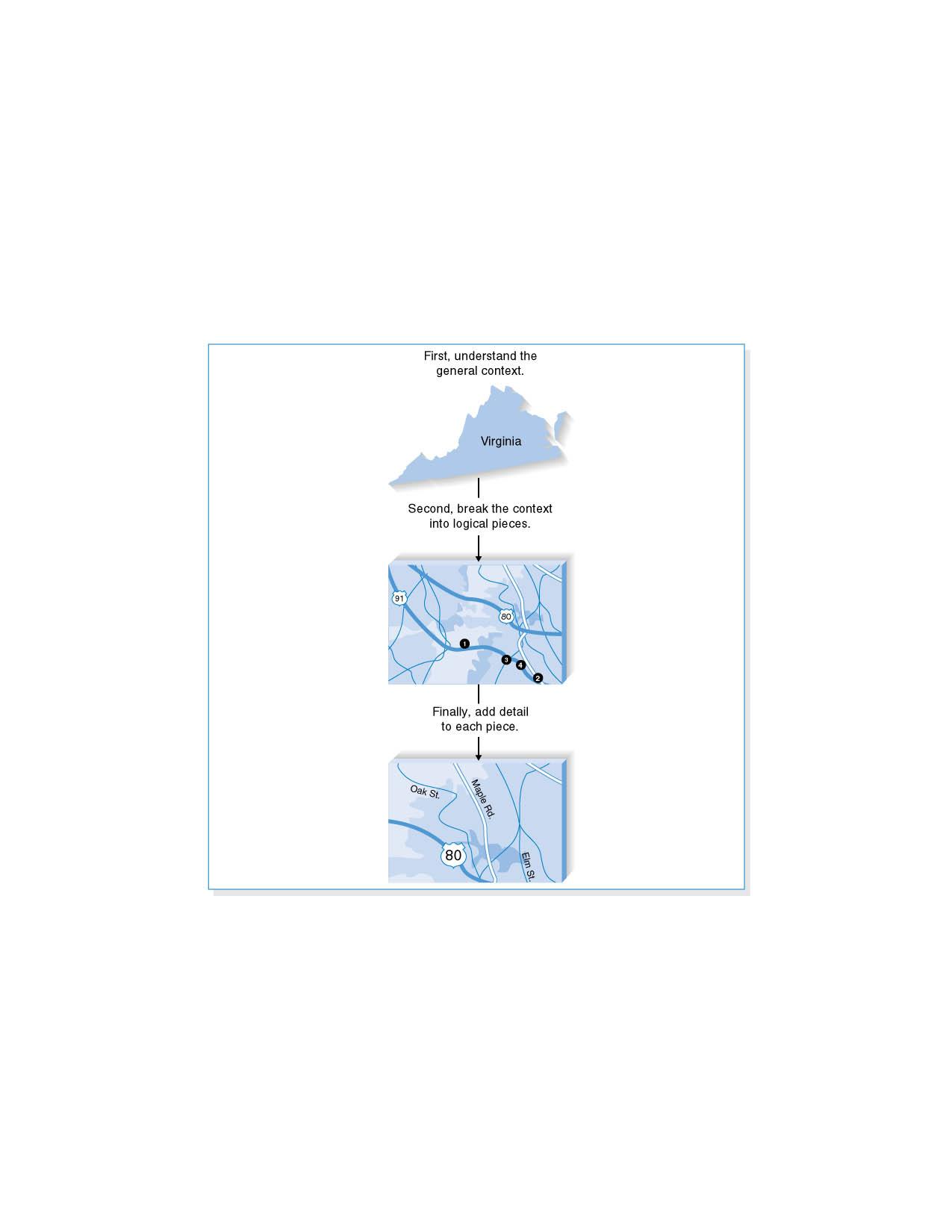 PowerPoint Presentation for Dennis, Wixom, & Roth Systems Analysis and Design, 4th EditionCopyright 2009 © John Wiley & Sons, Inc.  All rights reserved.
STRUCTURE CHART
The Structure Chart
Important program design technique
Shows all components of code in a hierarchical format
Sequence
Selection
Iteration
PowerPoint Presentation for Dennis, Wixom, & Roth Systems Analysis and Design, 4th EditionCopyright 2009 © John Wiley & Sons, Inc.  All rights reserved.
Structure Chart Example
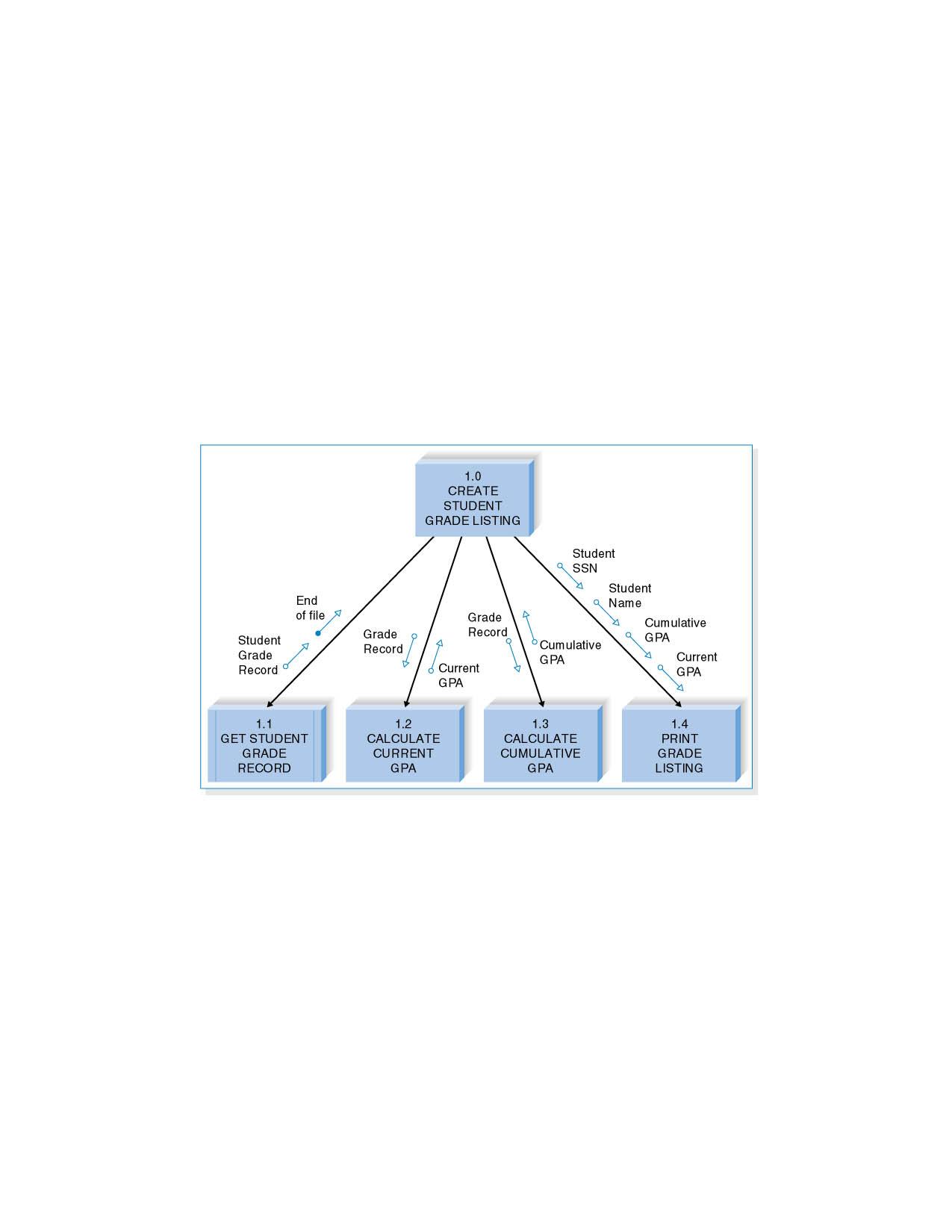 PowerPoint Presentation for Dennis, Wixom, & Roth Systems Analysis and Design, 4th EditionCopyright 2009 © John Wiley & Sons, Inc.  All rights reserved.
Structure Chart Elements
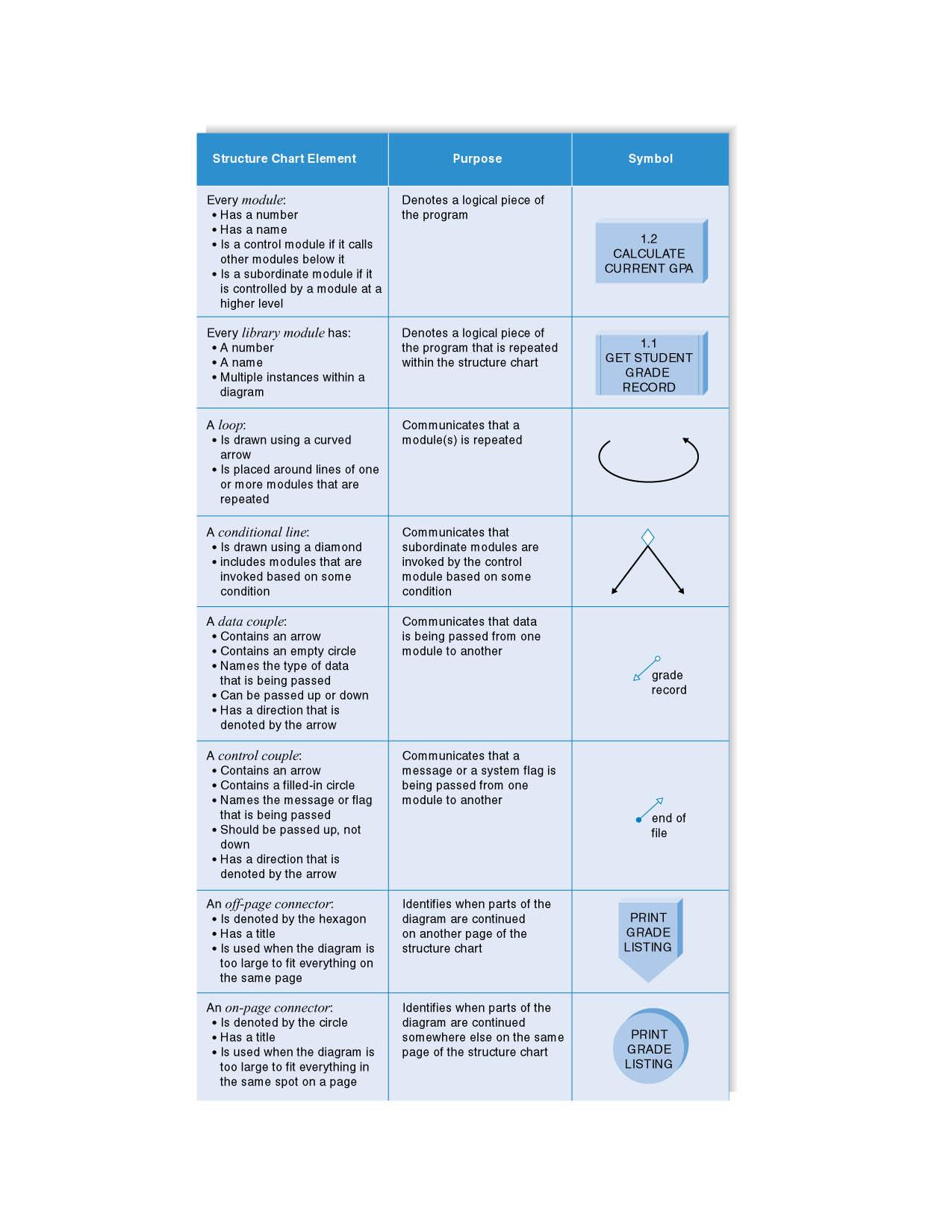 PowerPoint Presentation for Dennis, Wixom, & Roth Systems Analysis and Design, 4th EditionCopyright 2009 © John Wiley & Sons, Inc.  All rights reserved.
Building the Structure Chart
Processes in the DFD tend to represent one module on the structure chart
Afferent processes – provide inputs to system
Central processes – perform critical system operations
Efferent processes – handle system outputs
The DFD leveling can correspond to the structure chart hierarchy
PowerPoint Presentation for Dennis, Wixom, & Roth Systems Analysis and Design, 4th EditionCopyright 2009 © John Wiley & Sons, Inc.  All rights reserved.
Types of Structure Charts
Transaction structure – control module calls subordinate modules, each of which handles a particular transaction
Many afferent processes
Few efferent processes
Higher up levels of structure chart
Using inputs to create a new output
PowerPoint Presentation for Dennis, Wixom, & Roth Systems Analysis and Design, 4th EditionCopyright 2009 © John Wiley & Sons, Inc.  All rights reserved.
Transaction Structure
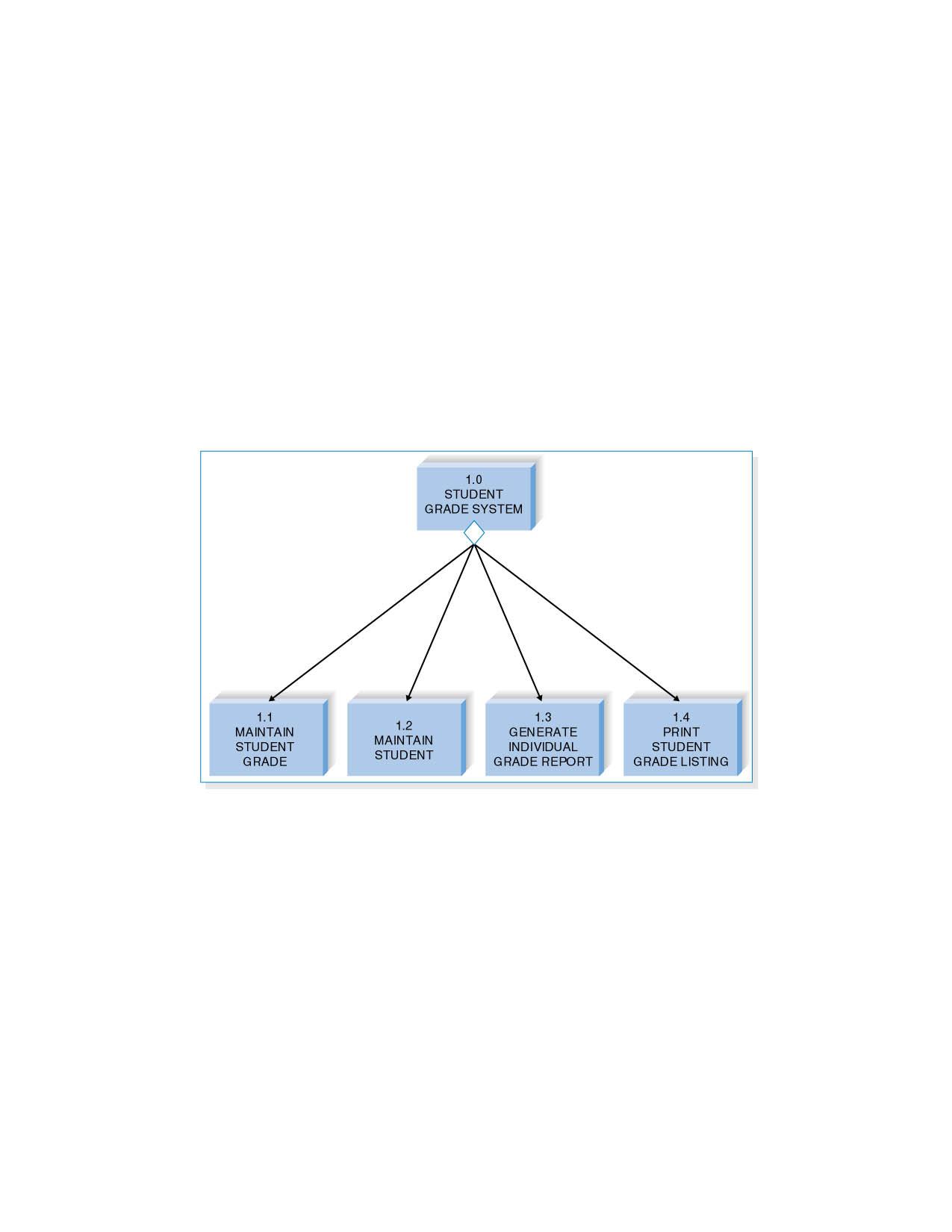 PowerPoint Presentation for Dennis, Wixom, & Roth Systems Analysis and Design, 4th EditionCopyright 2009 © John Wiley & Sons, Inc.  All rights reserved.
Transform Structure
This structure has a control module that calls several subordinate modules in sequence after which something “happens.”
These modules are related because together they form a process that transforms some input into an output.
PowerPoint Presentation for Dennis, Wixom, & Roth Systems Analysis and Design, 4th EditionCopyright 2009 © John Wiley & Sons, Inc.  All rights reserved.
Transform versus Transaction Structures
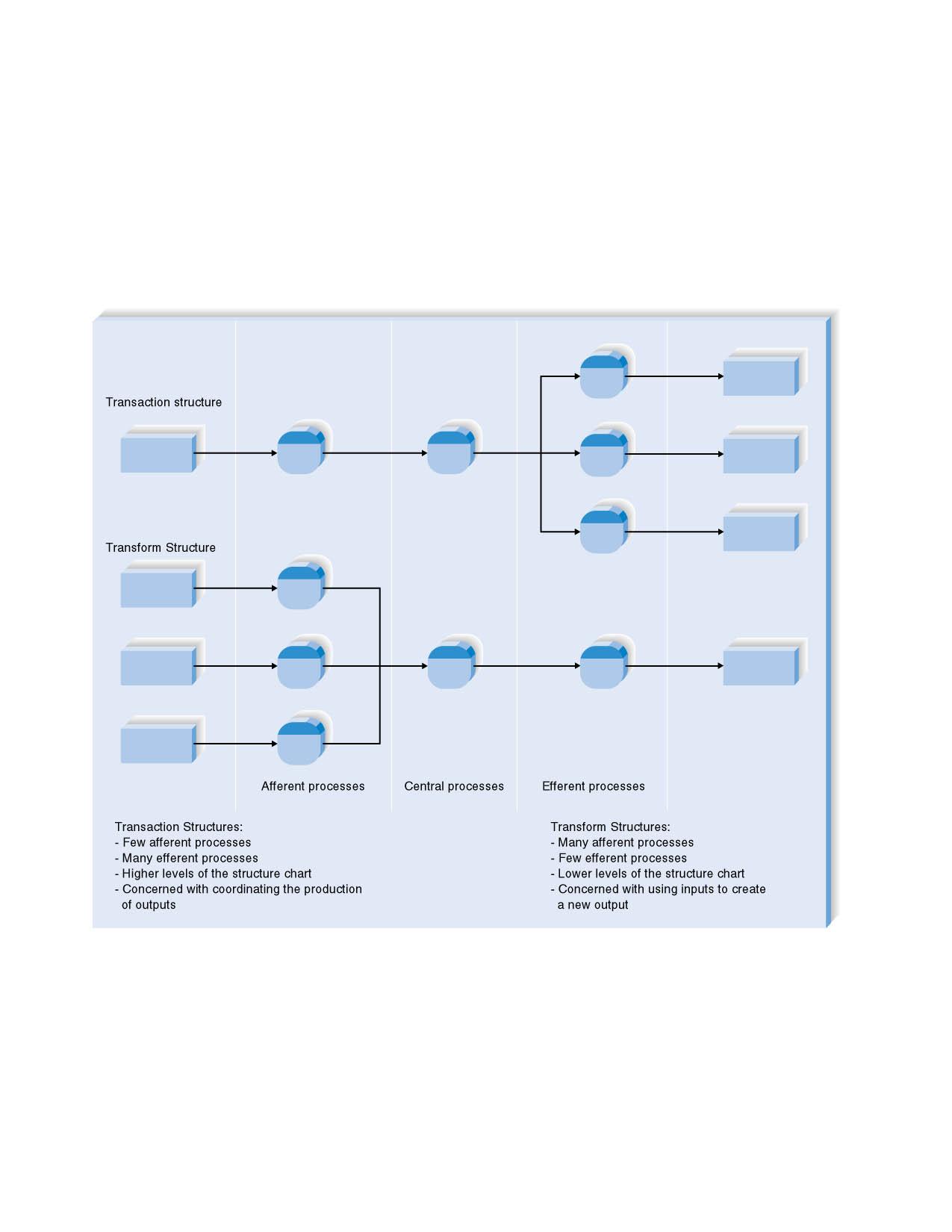 PowerPoint Presentation for Dennis, Wixom, & Roth Systems Analysis and Design, 4th EditionCopyright 2009 © John Wiley & Sons, Inc.  All rights reserved.
Steps in Building the Structure Chart
1. Identify top level modules and decompose them into lower levels
2. Add control connections
3. Add couples
4. Review and revise again and again until complete
PowerPoint Presentation for Dennis, Wixom, & Roth Systems Analysis and Design, 4th EditionCopyright 2009 © John Wiley & Sons, Inc.  All rights reserved.
Design Guidelines
High quality structure charts result in programs that are modular, reusable and easy to implement.
Measures include:
Cohesion
Coupling
Appropriate levels of fan-in and fan-out
PowerPoint Presentation for Dennis, Wixom, & Roth Systems Analysis and Design, 4th EditionCopyright 2009 © John Wiley & Sons, Inc.  All rights reserved.
Types of Cohesion (GPA = grade point average)
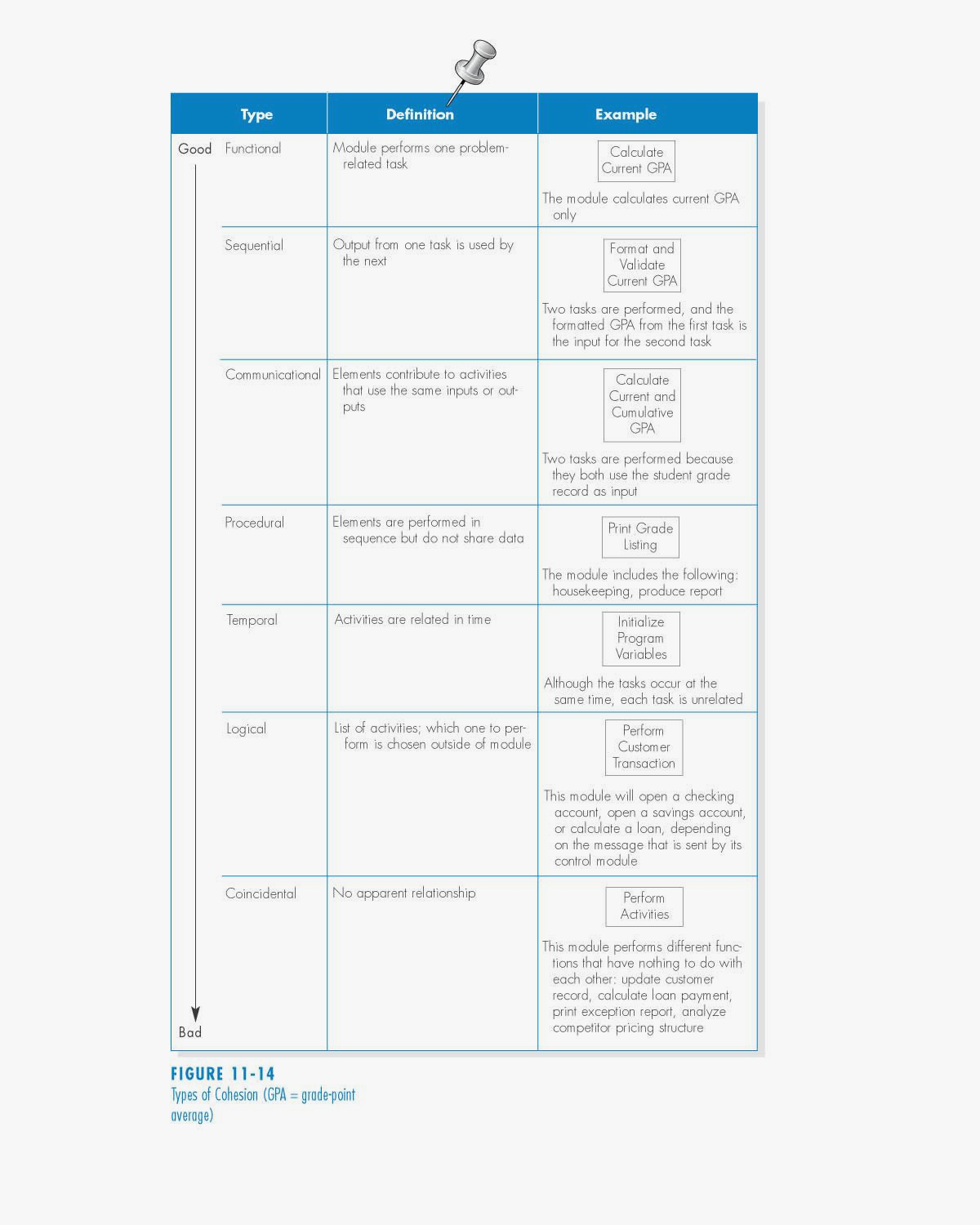 PowerPoint Presentation for Dennis, Wixom, & Roth Systems Analysis and Design, 4th EditionCopyright 2009 © John Wiley & Sons, Inc.  All rights reserved.
Cohesion Decision Tree (Adopted From Page-Jones, 1980)
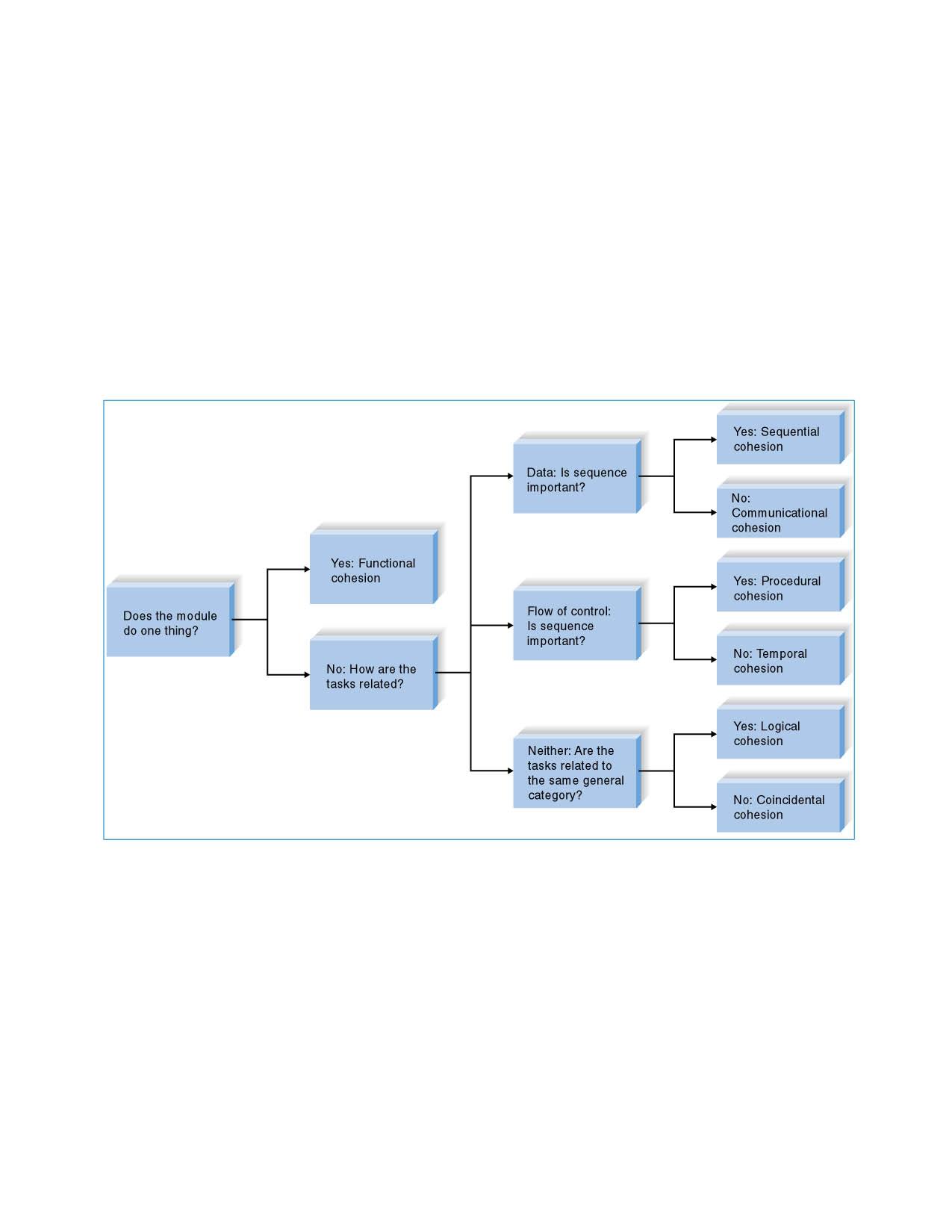 PowerPoint Presentation for Dennis, Wixom, & Roth Systems Analysis and Design, 4th EditionCopyright 2009 © John Wiley & Sons, Inc.  All rights reserved.
Factoring
Process of dealing with “low” cohesion
Separates tasks into different modules
Reduces use of control flags
PowerPoint Presentation for Dennis, Wixom, & Roth Systems Analysis and Design, 4th EditionCopyright 2009 © John Wiley & Sons, Inc.  All rights reserved.
Types of Coupling
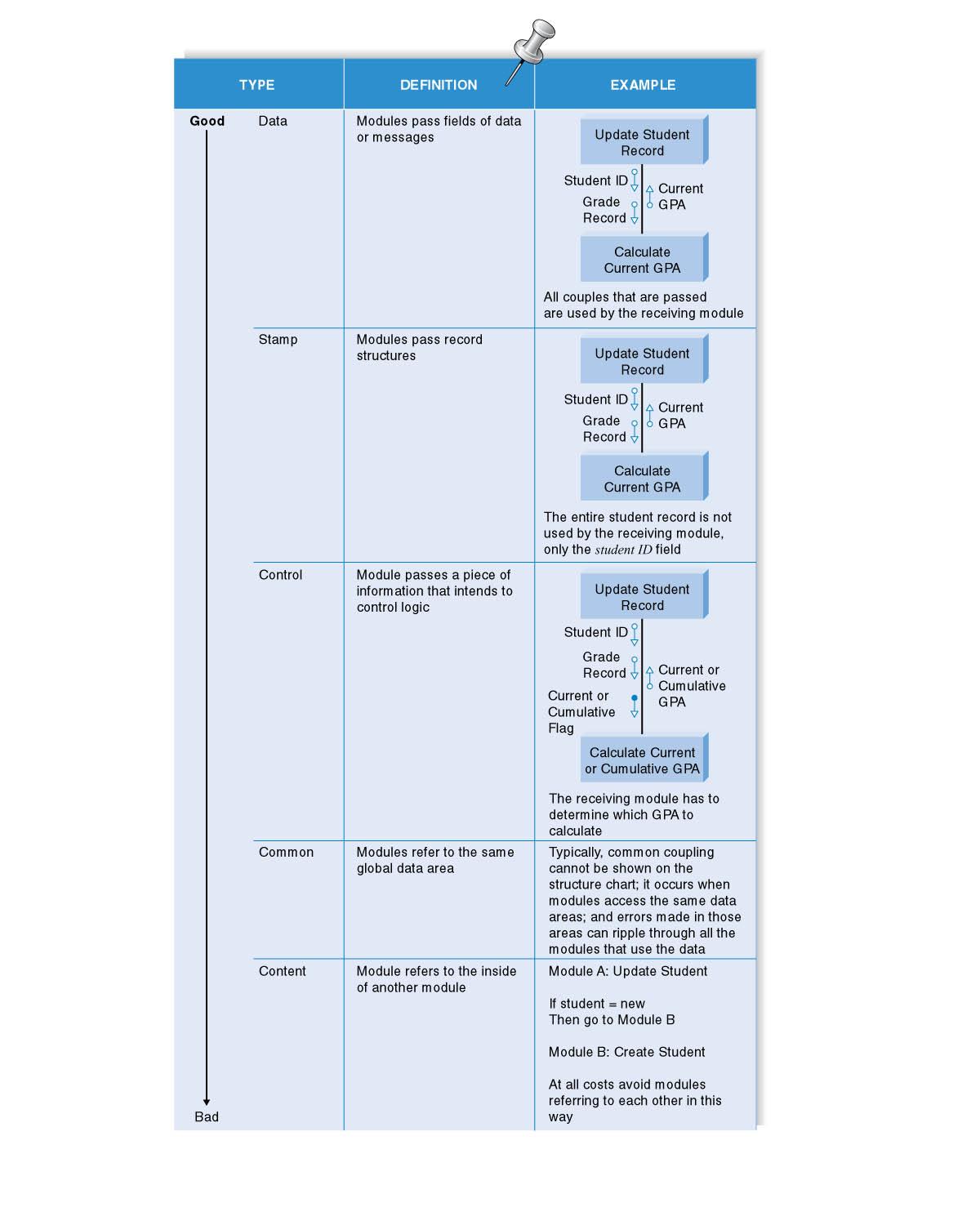 PowerPoint Presentation for Dennis, Wixom, & Roth Systems Analysis and Design, 4th EditionCopyright 2009 © John Wiley & Sons, Inc.  All rights reserved.
Your Turn
What, if anything, happens to coupling when you create modules that are more cohesive?
What, if anything happens to the cohesiveness of modules when you lower the coupling among them?
PowerPoint Presentation for Dennis, Wixom, & Roth Systems Analysis and Design, 4th EditionCopyright 2009 © John Wiley & Sons, Inc.  All rights reserved.
Examples of Fan-in and Fan-out
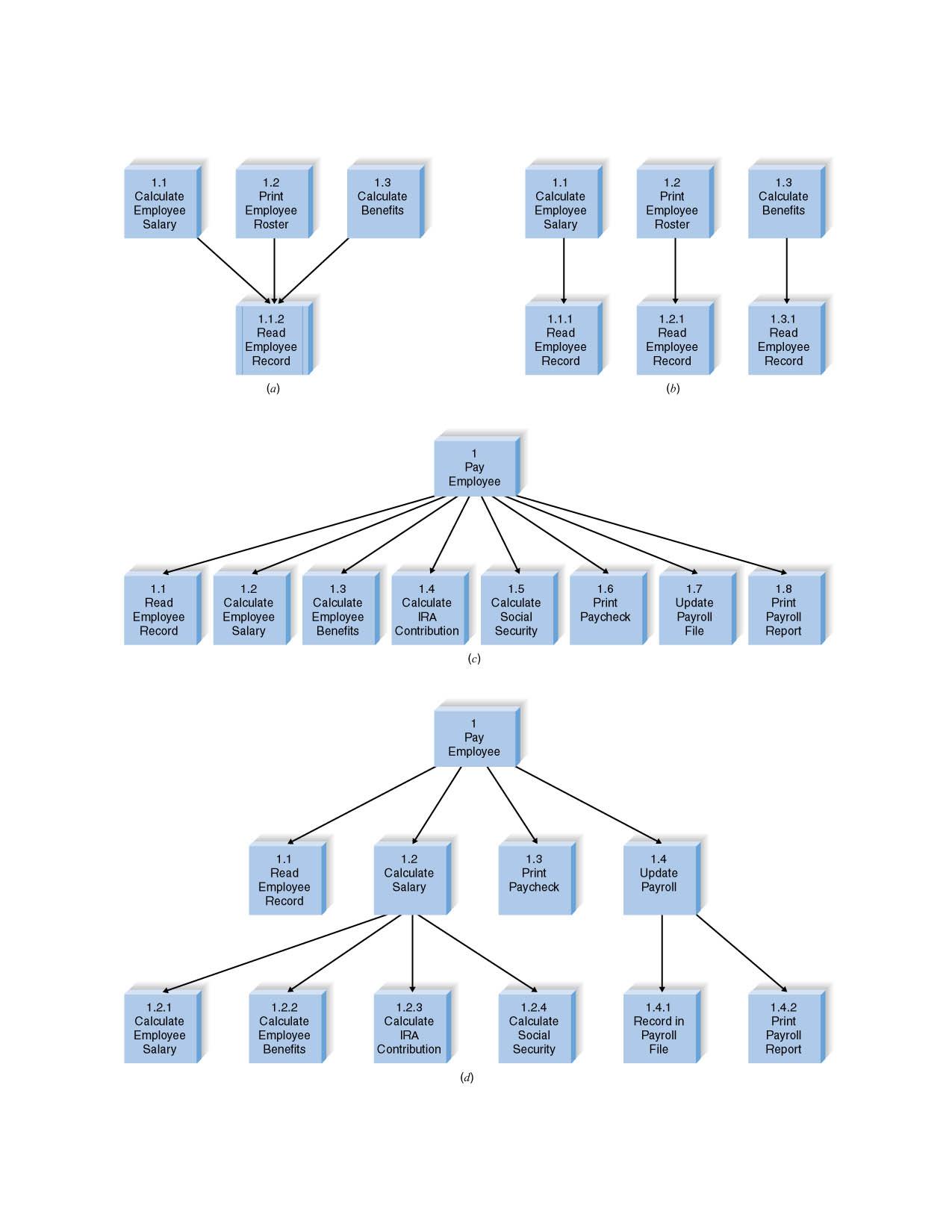 1.2
Print
Employee
Roster
PowerPoint Presentation for Dennis, Wixom, & Roth Systems Analysis and Design, 4th EditionCopyright 2009 © John Wiley & Sons, Inc.  All rights reserved.
Quality Checklist
1. Library modules have been created where ever possible
2. The diagram has a high fan-in structure
3. Control modules have no more than 7 subordinates
4. Each module performs only one function (high cohesion)
5. Modules sparingly  share information (loose coupling)
6. Data couples that are passed are actually used by the accepting module
7. Control couples are passed from “low to high”
8. Each module has a reasonable amount of code associated with it
PowerPoint Presentation for Dennis, Wixom, & Roth Systems Analysis and Design, 4th EditionCopyright 2009 © John Wiley & Sons, Inc.  All rights reserved.
PROGRAM SPECIFICATION
Program Specifications Content
No standard approach
Include program information
Note events that trigger actions
List inputs and outputs
Include pseudocode
Present additional notes and comments
PowerPoint Presentation for Dennis, Wixom, & Roth Systems Analysis and Design, 4th EditionCopyright 2009 © John Wiley & Sons, Inc.  All rights reserved.
Program Specification Form
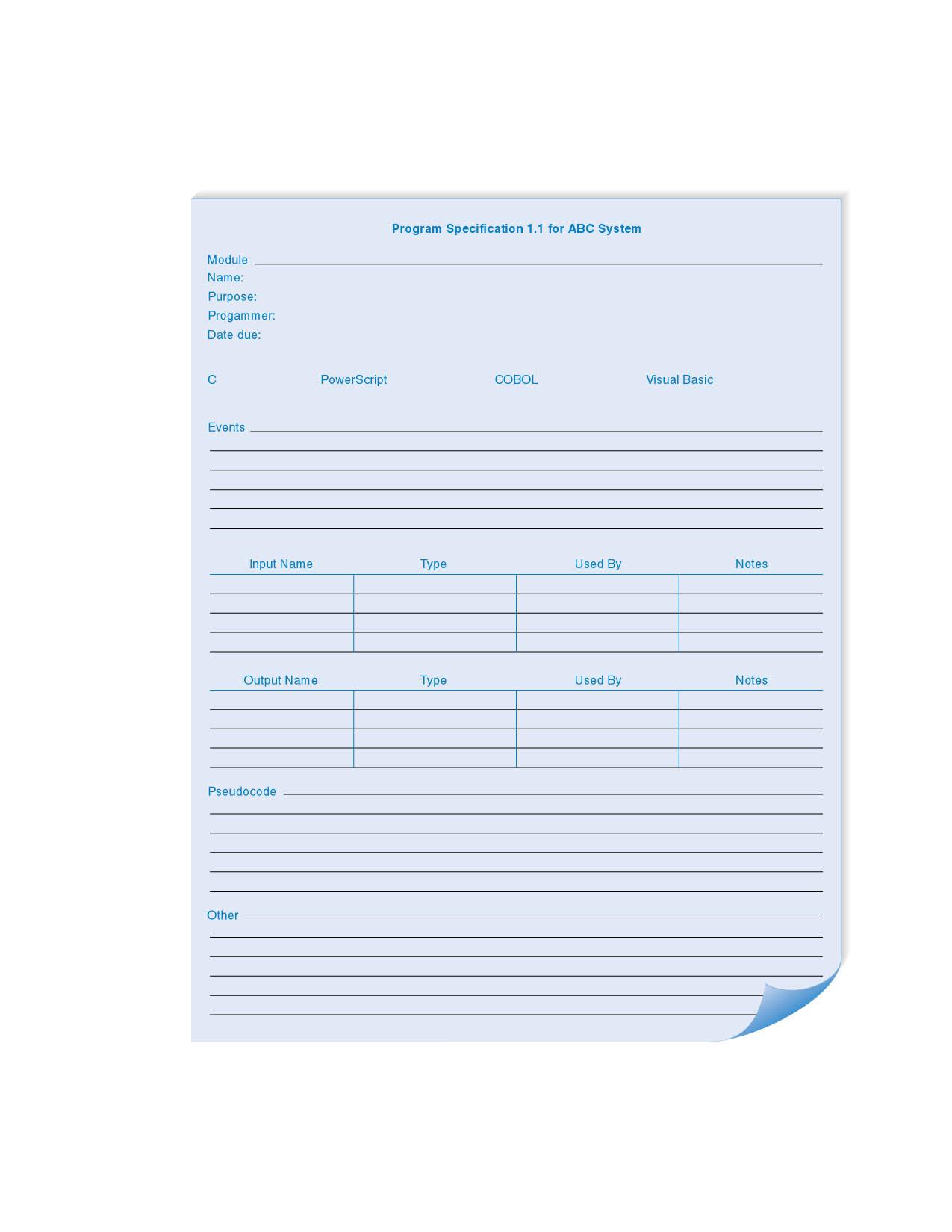 PowerPoint Presentation for Dennis, Wixom, & Roth Systems Analysis and Design, 4th EditionCopyright 2009 © John Wiley & Sons, Inc.  All rights reserved.
Pseudocode Example
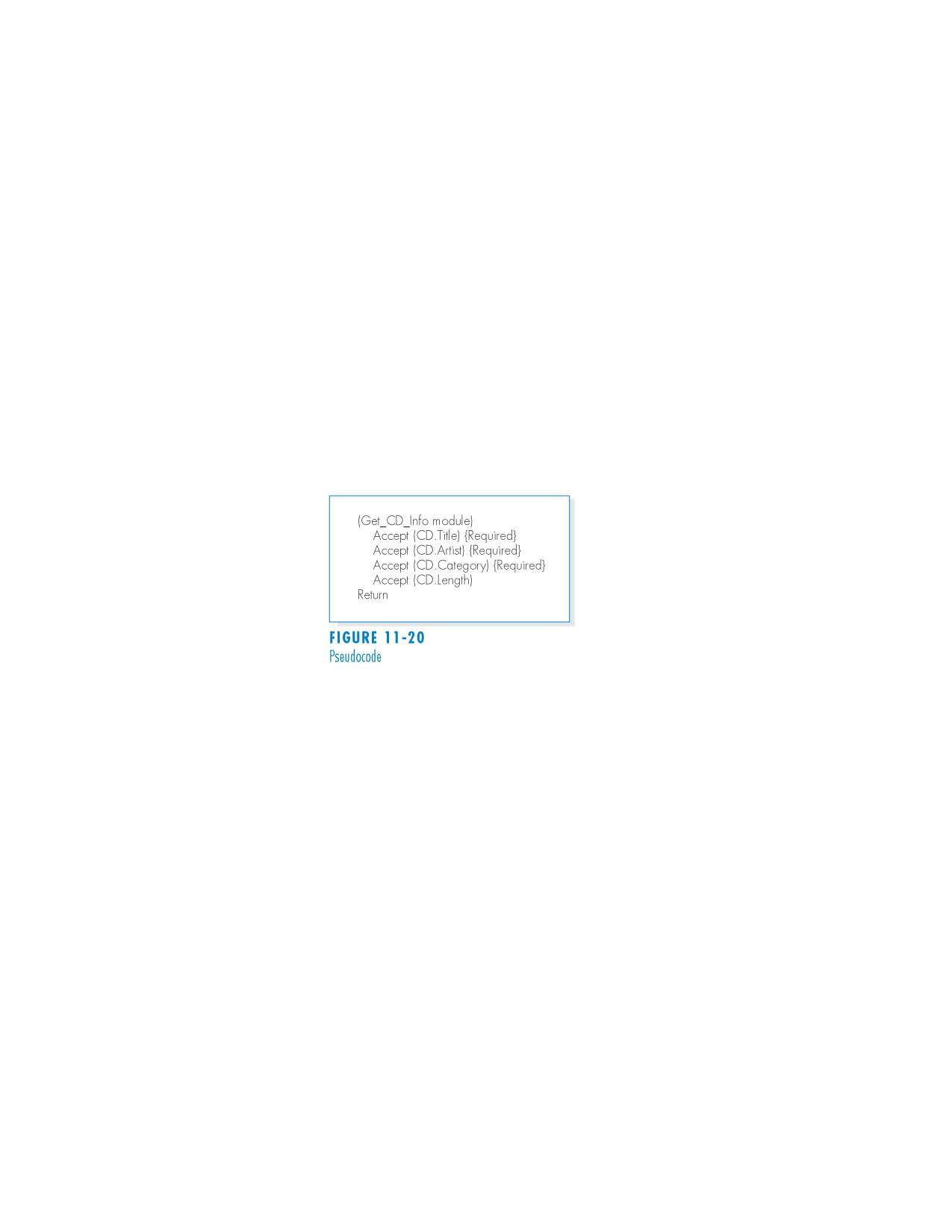 PowerPoint Presentation for Dennis, Wixom, & Roth Systems Analysis and Design, 4th EditionCopyright 2009 © John Wiley & Sons, Inc.  All rights reserved.
Process Description – Analysis and Design
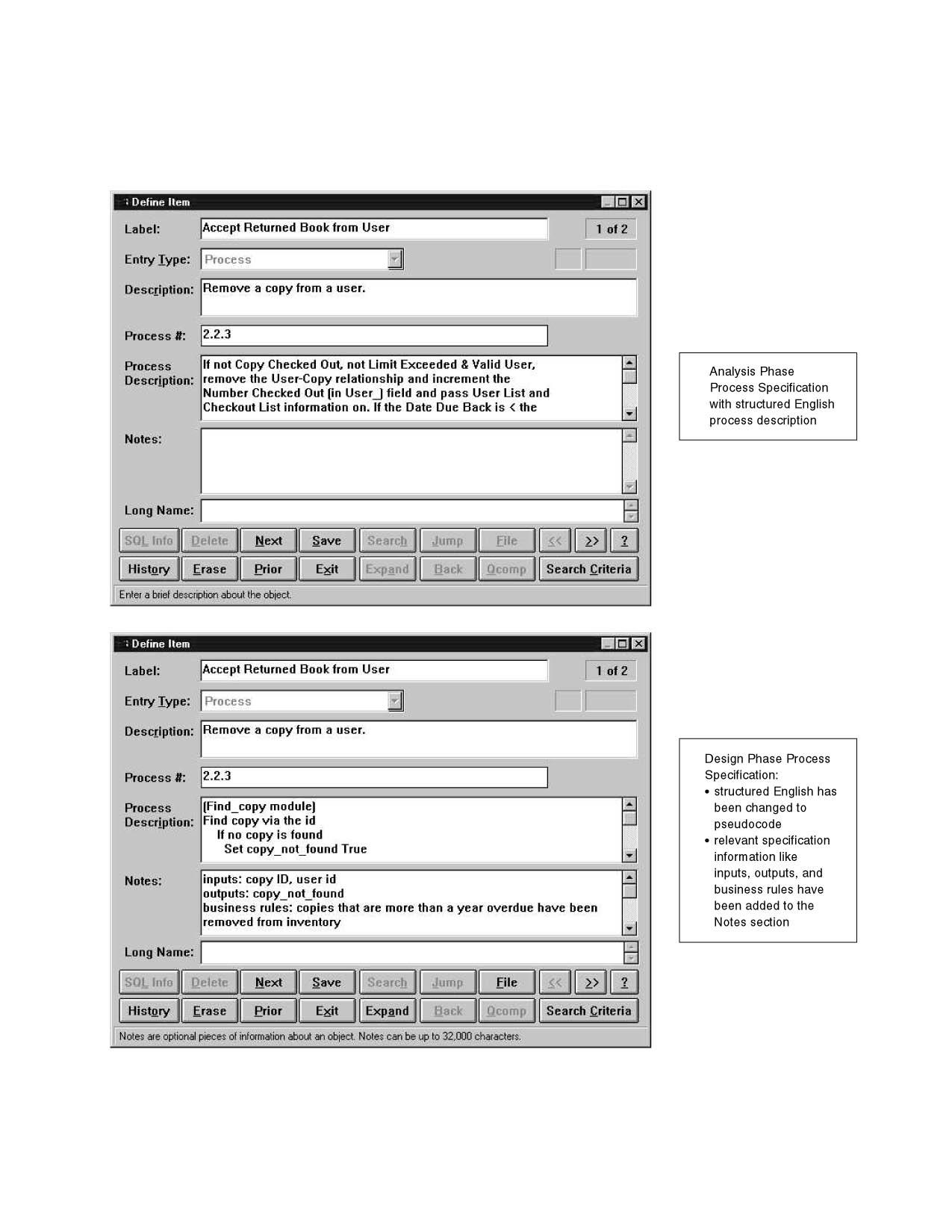 PowerPoint Presentation for Dennis, Wixom, & Roth Systems Analysis and Design, 4th EditionCopyright 2009 © John Wiley & Sons, Inc.  All rights reserved.
Summary
The structure chart shows all of the functional components needed in the program at a high level.  Components of the structure chart show sequence, selection, and iteration
Follow design guidelines regarding cohesion, coupling, and fan-in/fan-out.
Prepare detailed specifications to programmers including pseudocode to show important programming structures.
PowerPoint Presentation for Dennis, Wixom, & Roth Systems Analysis and Design, 4th EditionCopyright 2009 © John Wiley & Sons, Inc.  All rights reserved.
Copyright © 2009John Wiley & Sons, Inc.
All rights reserved.  Reproduction or translation of this work beyond that permitted in Section 117 of the 1976 United States Copyright Act without the express written permission of the copyright owner is unlawful. 
Request for further information should be addressed to the Permissions Department, John Wiley & Sons, Inc.  
The purchaser may make back-up copies for his/her own use only and not for redistribution or resale.  
The Publisher assumes no responsibility for errors, omissions, or damages, caused by the use of these programs or from the use of the information contained herein.
PowerPoint Presentation for Dennis, Wixom, & Roth Systems Analysis and Design, 4th EditionCopyright 2009 © John Wiley & Sons, Inc.  All rights reserved.